TIẾNG VIỆT 1
Tập 1
Tuần 12
Bài 63: Ôn tập
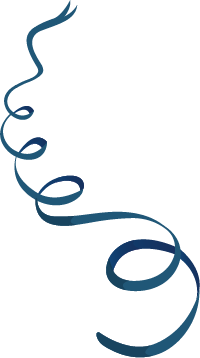 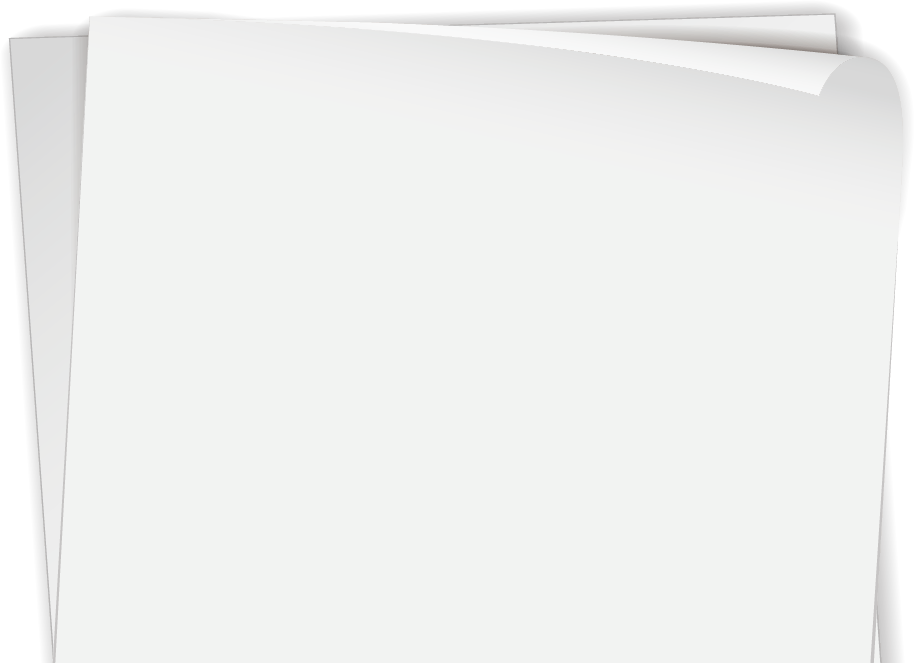 KHỞI ĐỘNG
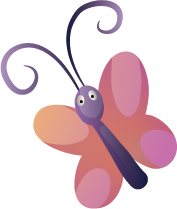 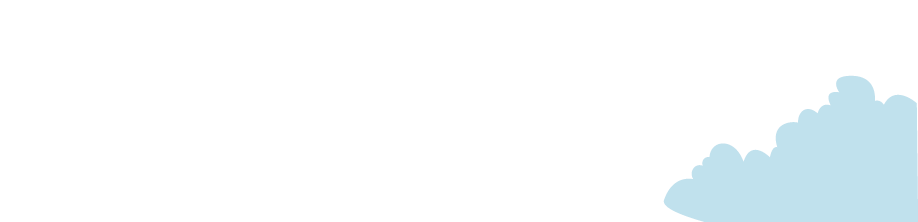 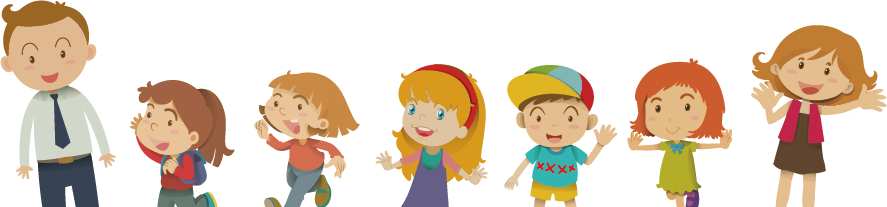 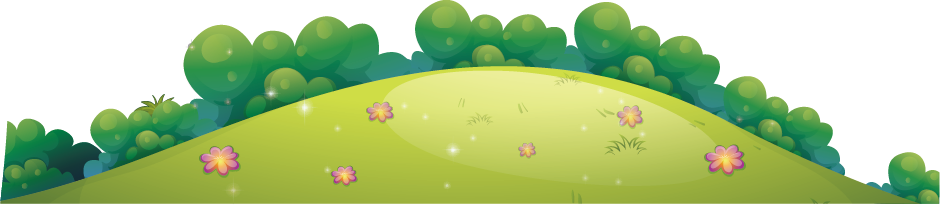 TRÒ CHƠI
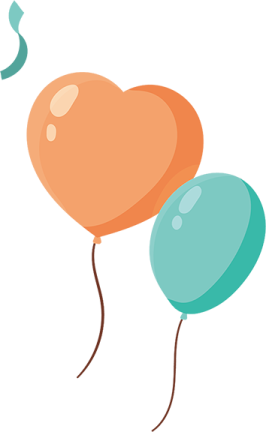 AI NHANH HƠN
Cách chơi: 
- GV cho HS thi nhau kể các tiếng, từ có các vần ăn, ăt, ân, ât, en, et, ên, êt đã học.
 - HS nào kể được nhiều nhất, đúng nhất là người chiến thắng.
Tập đọc
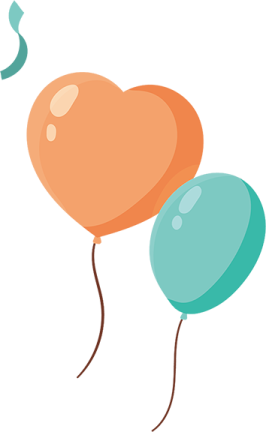 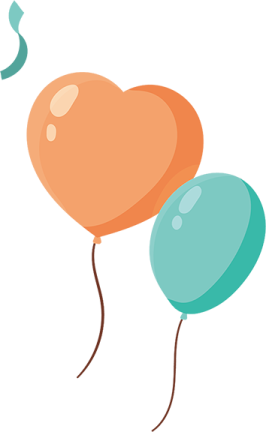 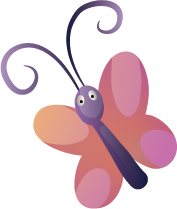 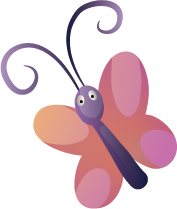 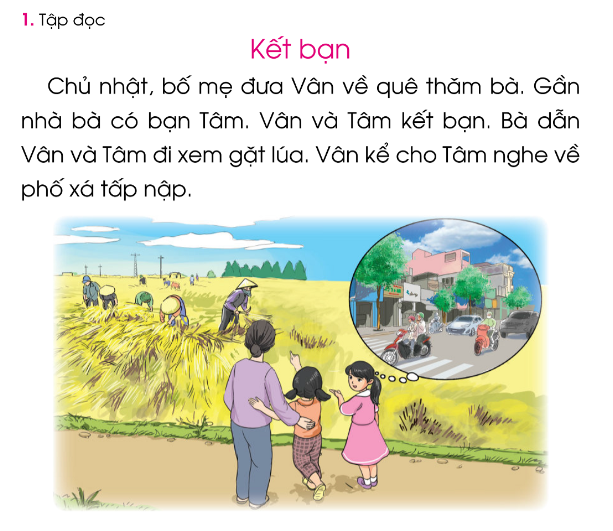 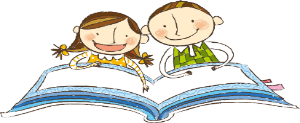 Tập đọc
Kết bạn
	Chủ nhật, bố mẹ đưa Vân về quê thăm bà.   Gần nhà bà có bạn Tâm.  Vân và Tâm kết bạn.  Bà dẫn Vân và Tâm đi xem gặt lúa. Vân kể cho Tâm nghe về phố xá tấp nập.
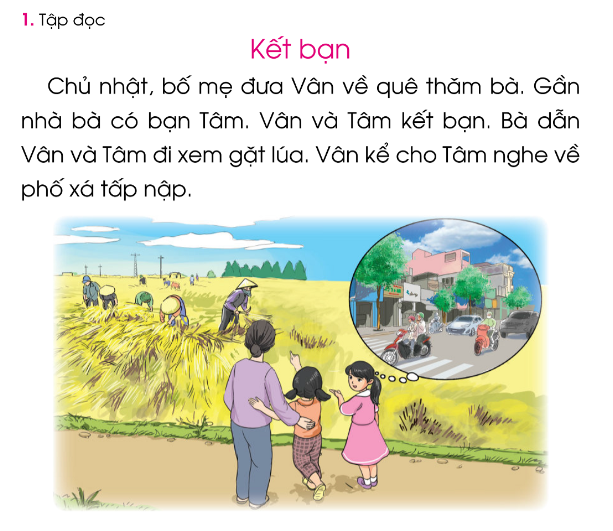 Từ khó
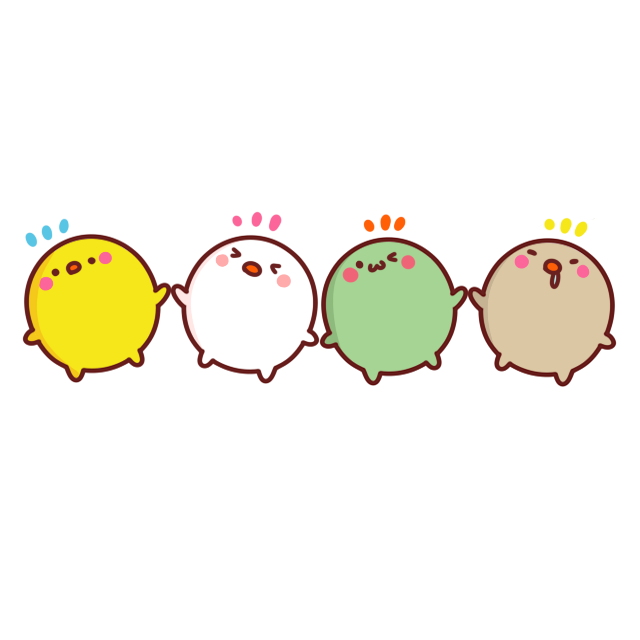 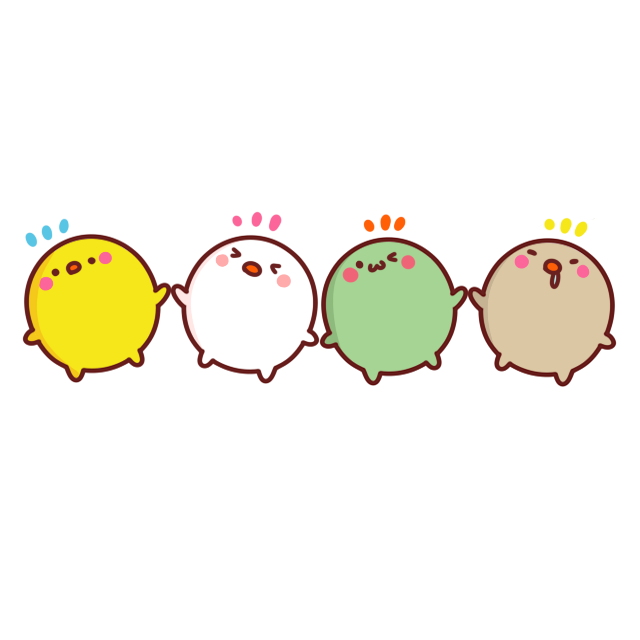 tấp nập
Chủ nhật
gặt lúa
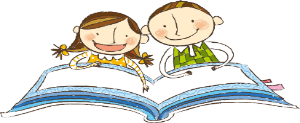 Luyện đọc câu
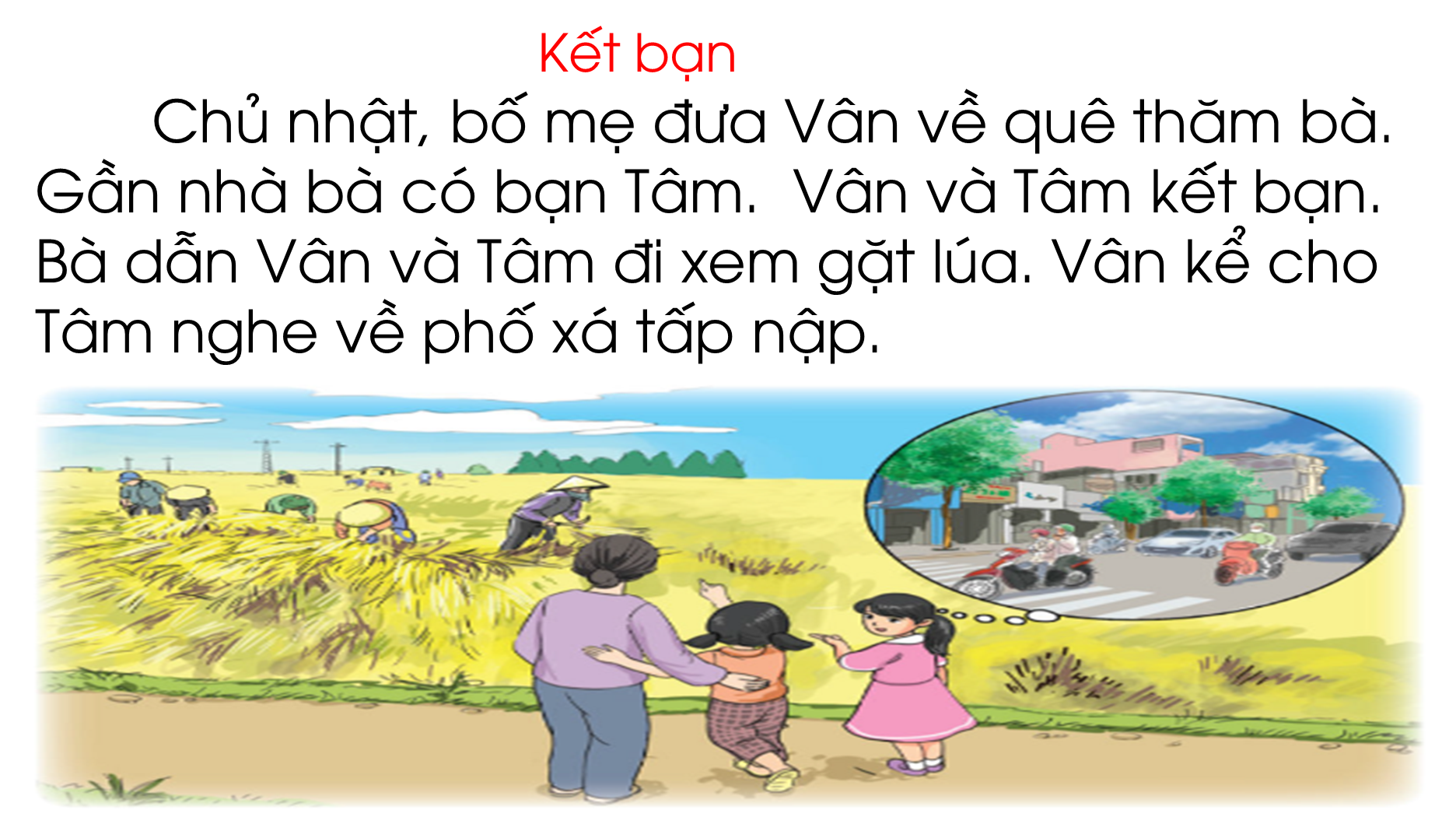 1
3
2
5
4
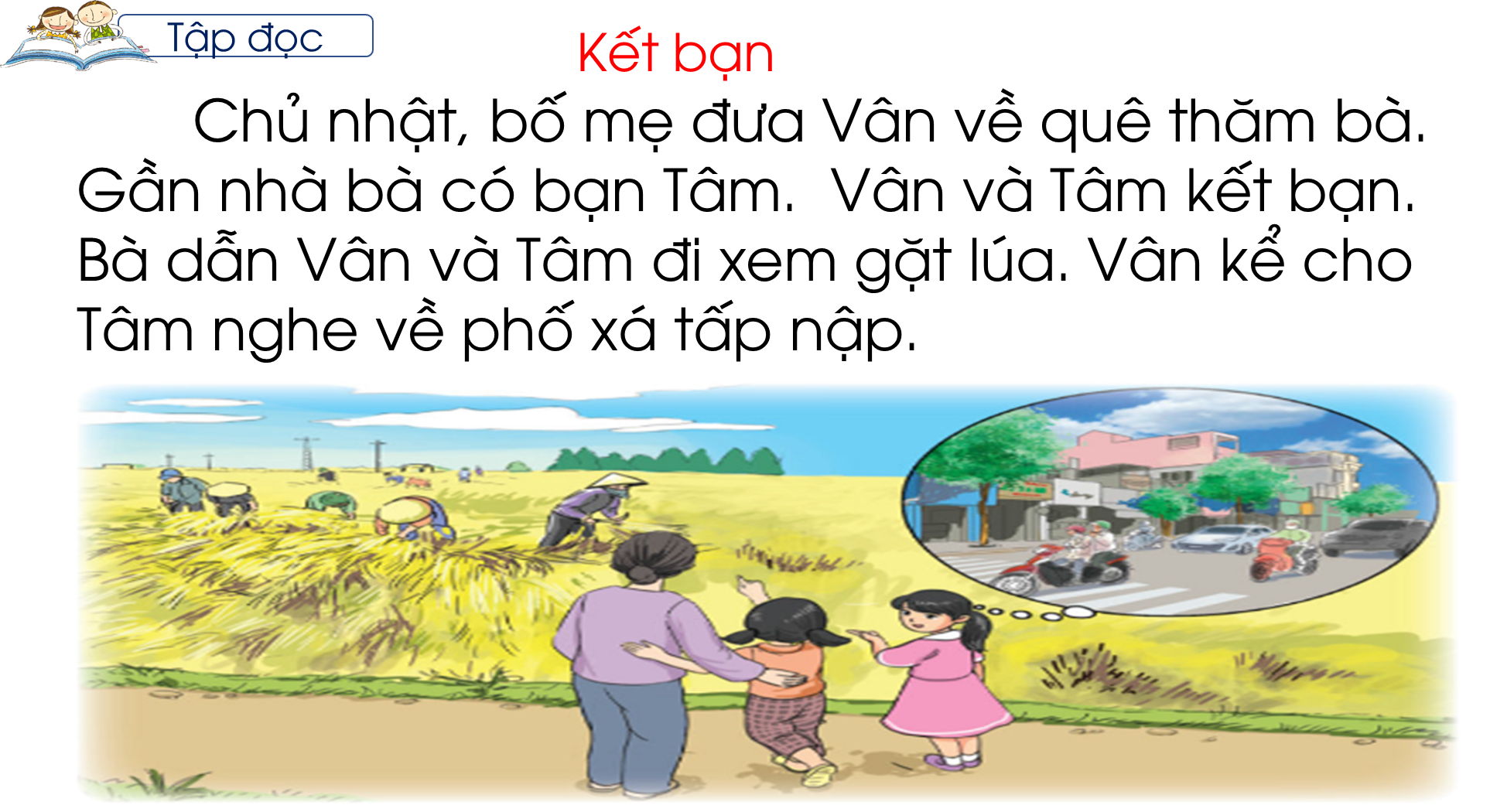 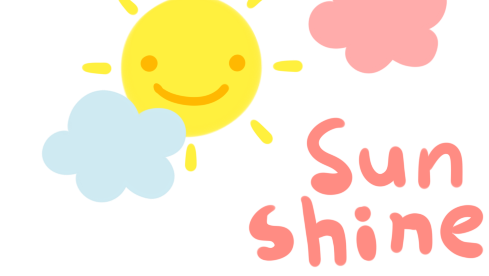 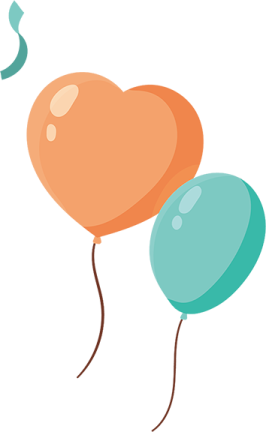 Tìm hiểu bài
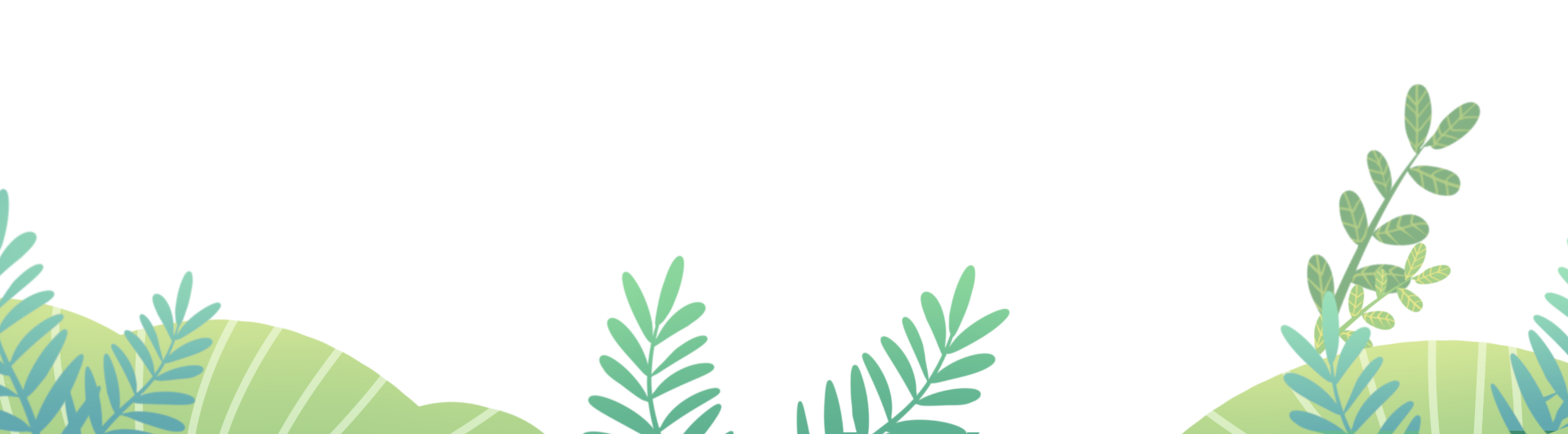 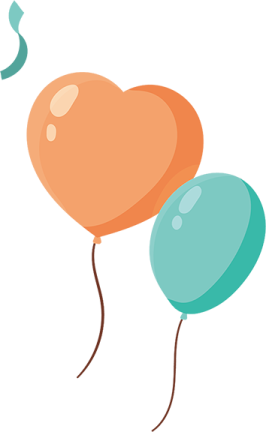 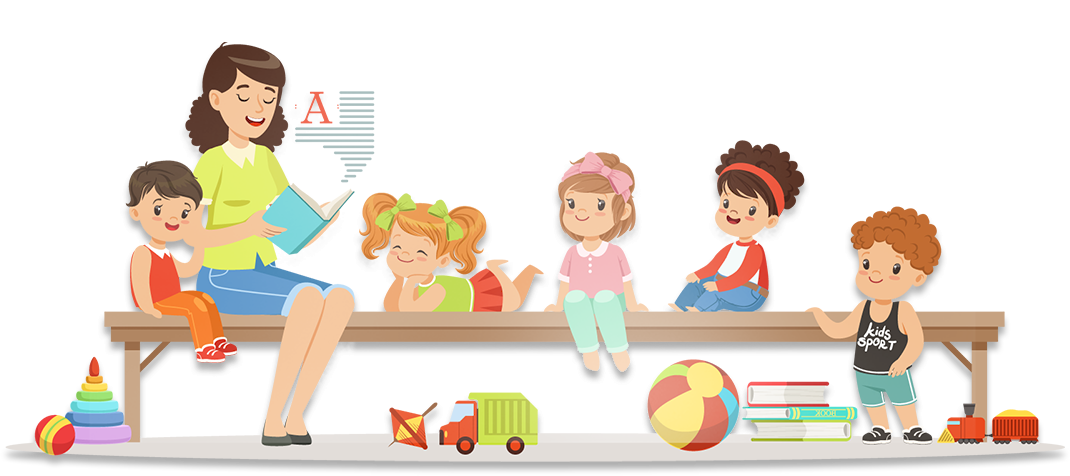 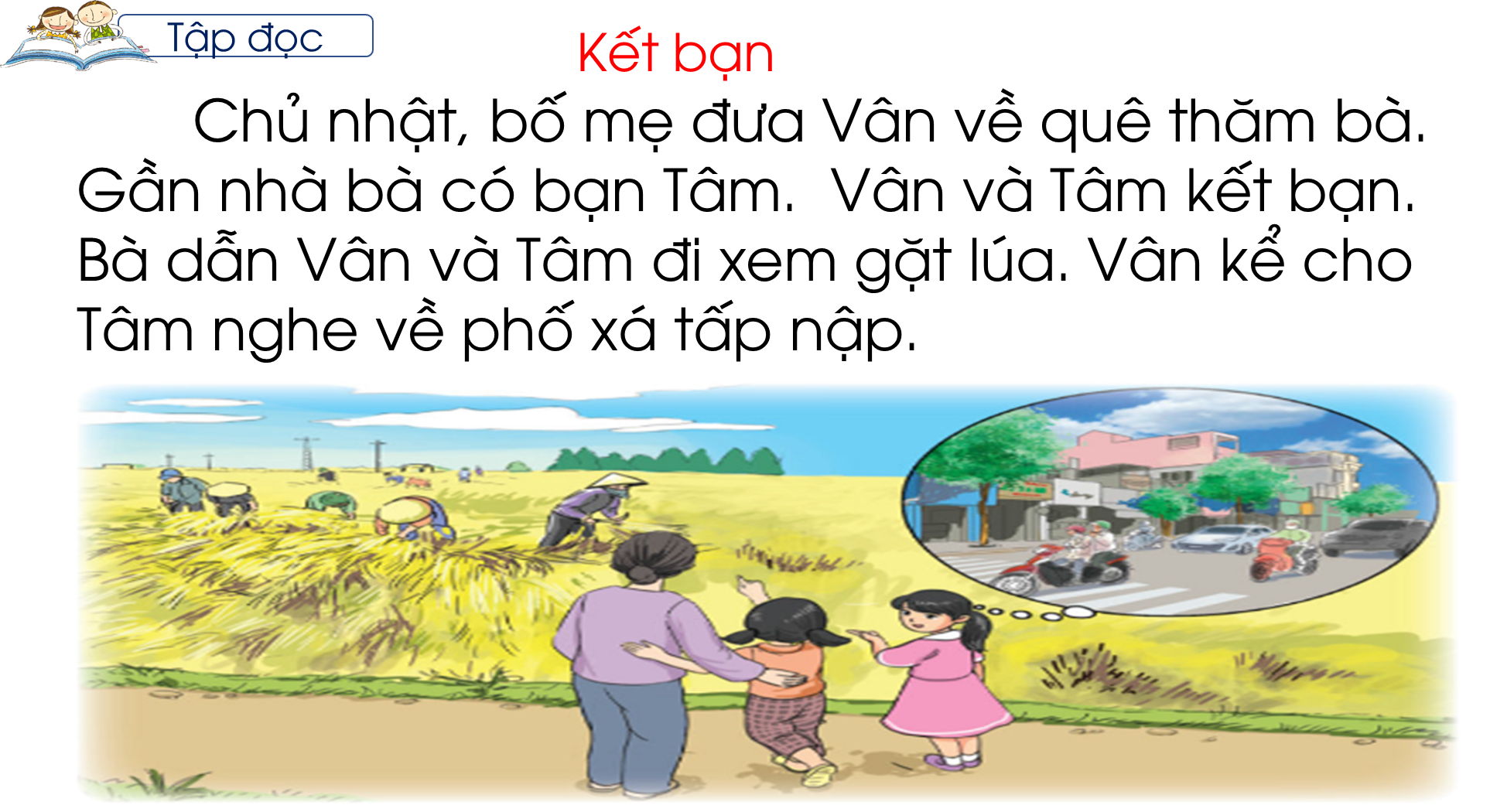 Vân kết bạn với ai ?
Vân kết bạn với Tâm
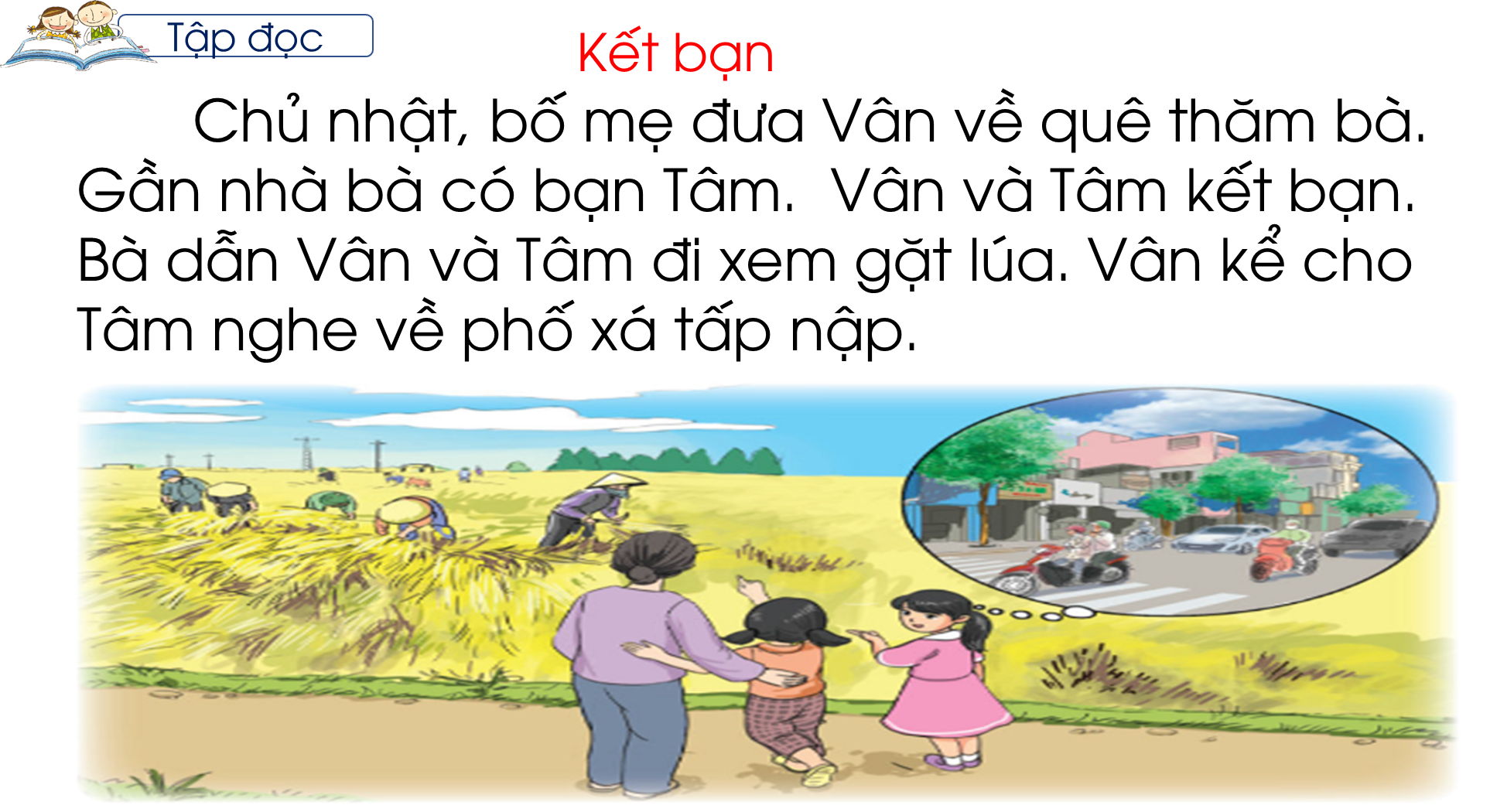 Bà dẫn Vân và Tâm đi đâu ?
Bà dẫn Vân và Tâm đi xem gặt lúa.
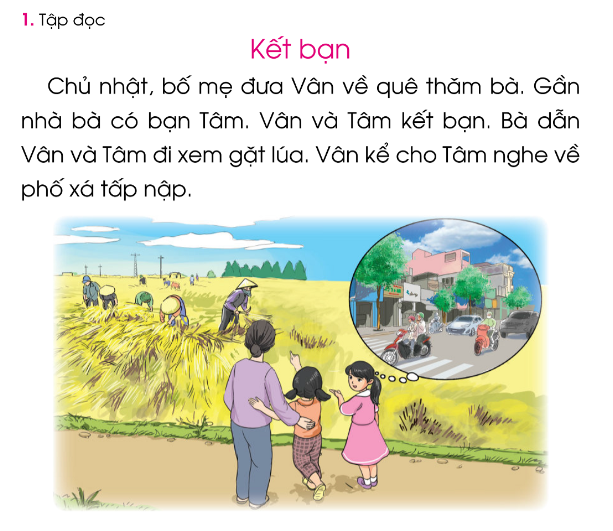 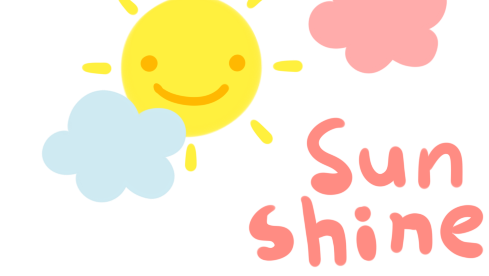 ? Nói tiếp để hoàn thành câu
a) Chủ nhật, bố mẹ đưa Vân ...
b) Bà dẫn Vân và Tâm ...
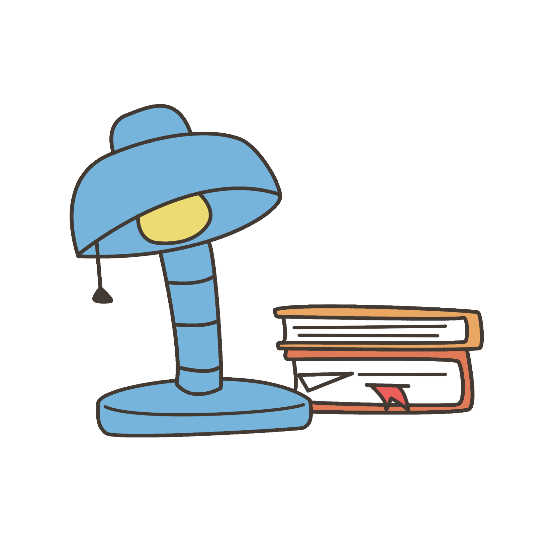 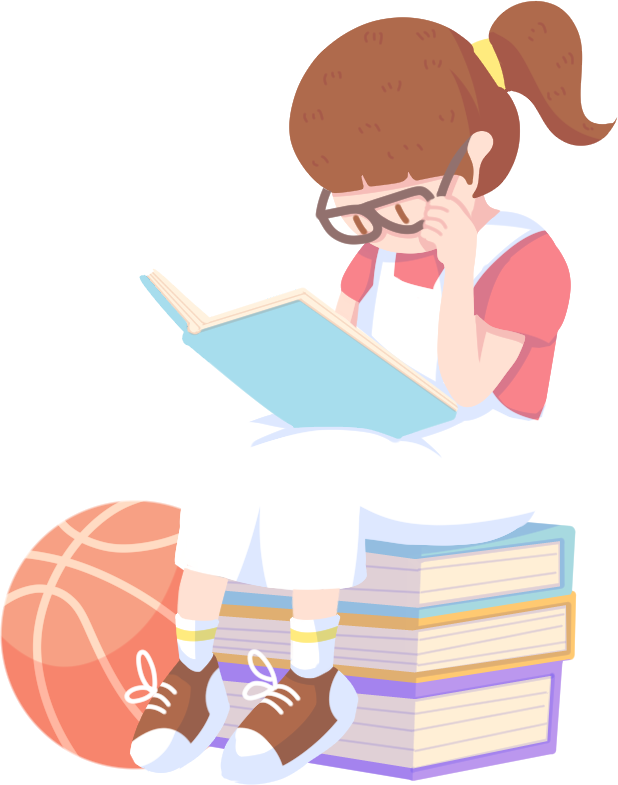 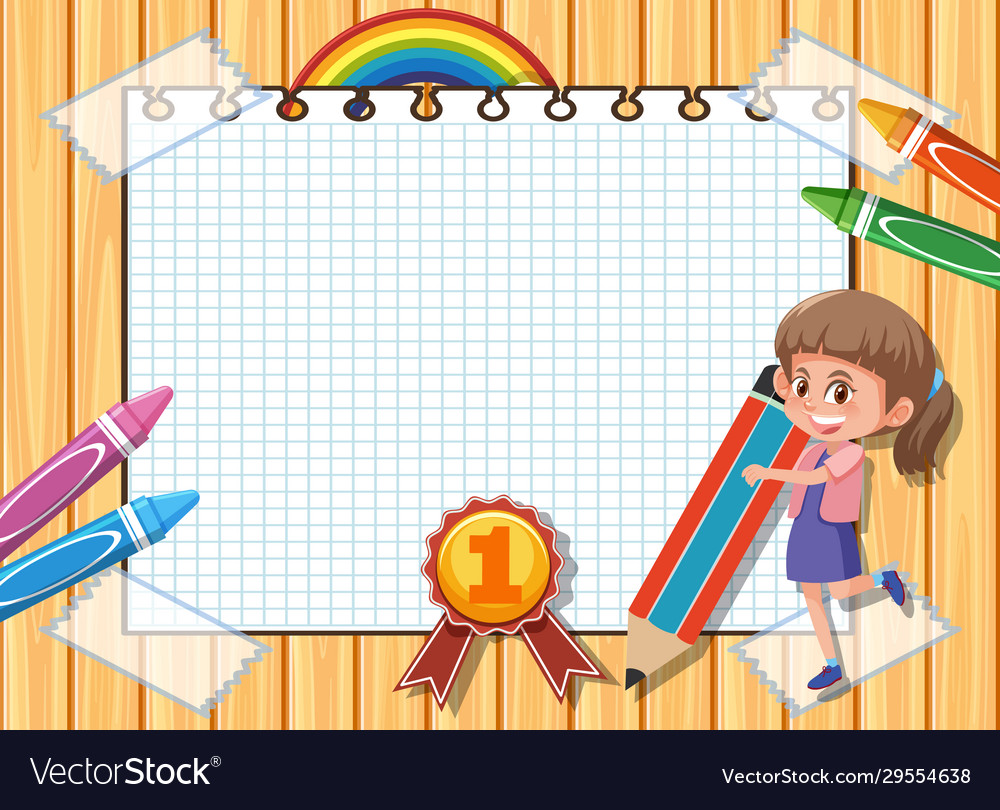 Tập viết
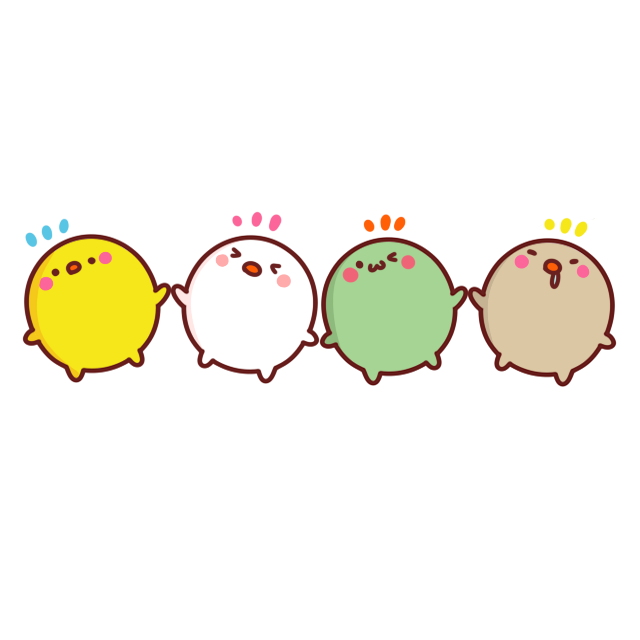 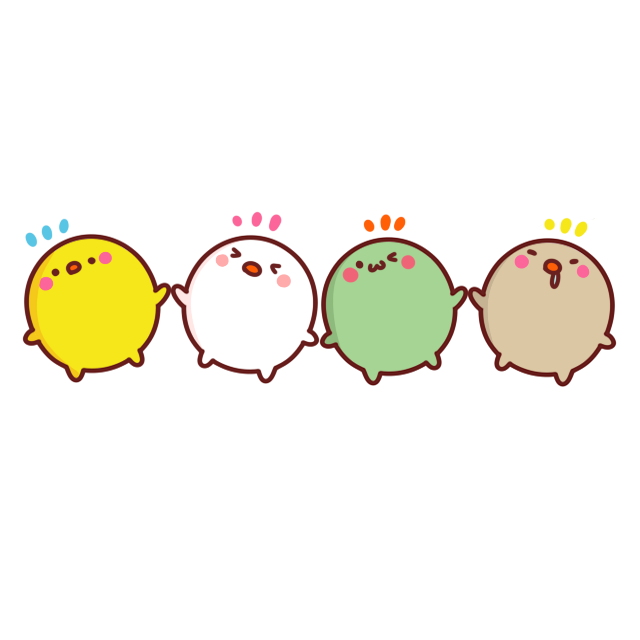 Nghe – viết
Vân và Tâm kết bạn.
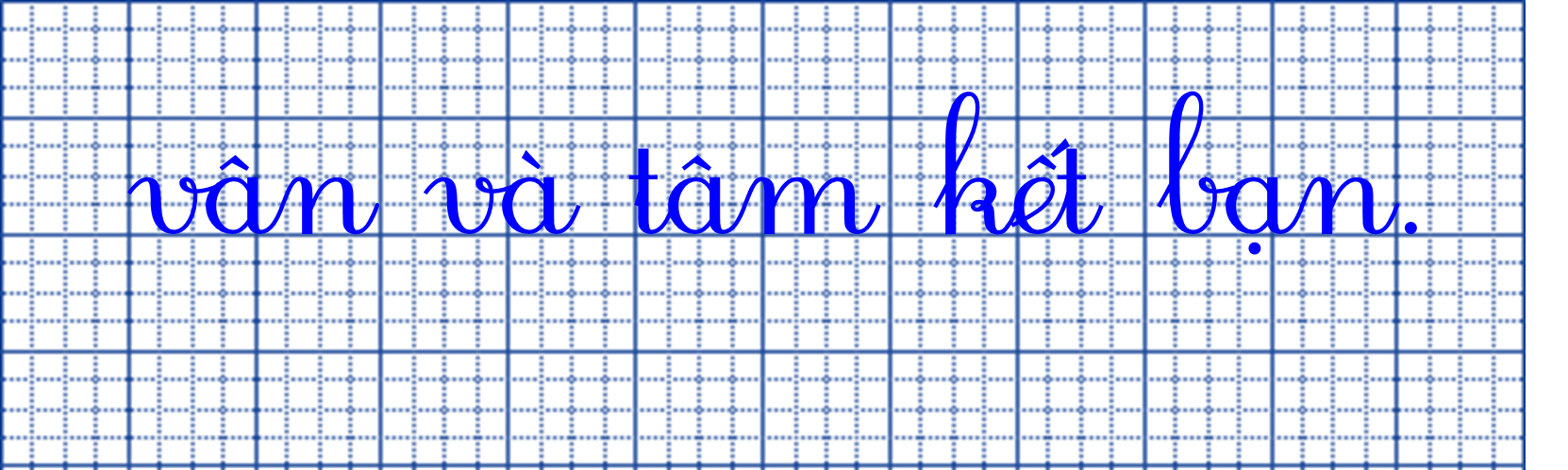 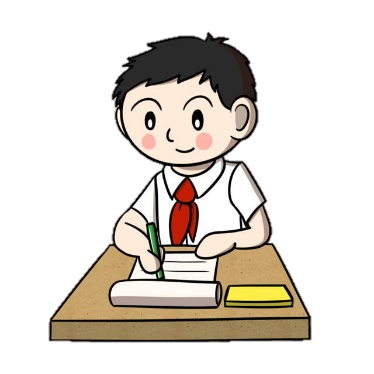 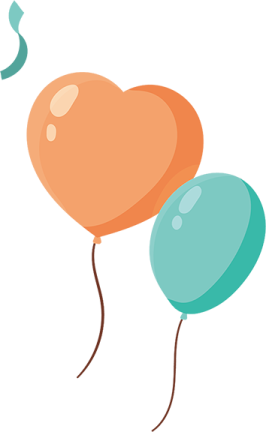 Dặn dò
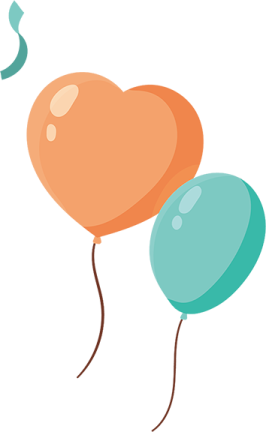 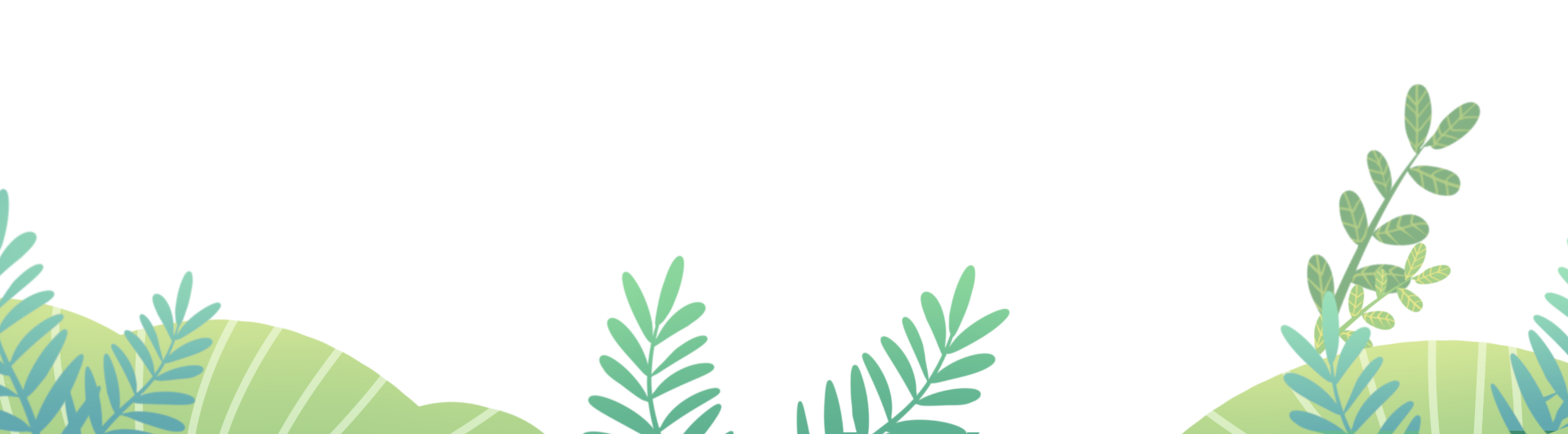 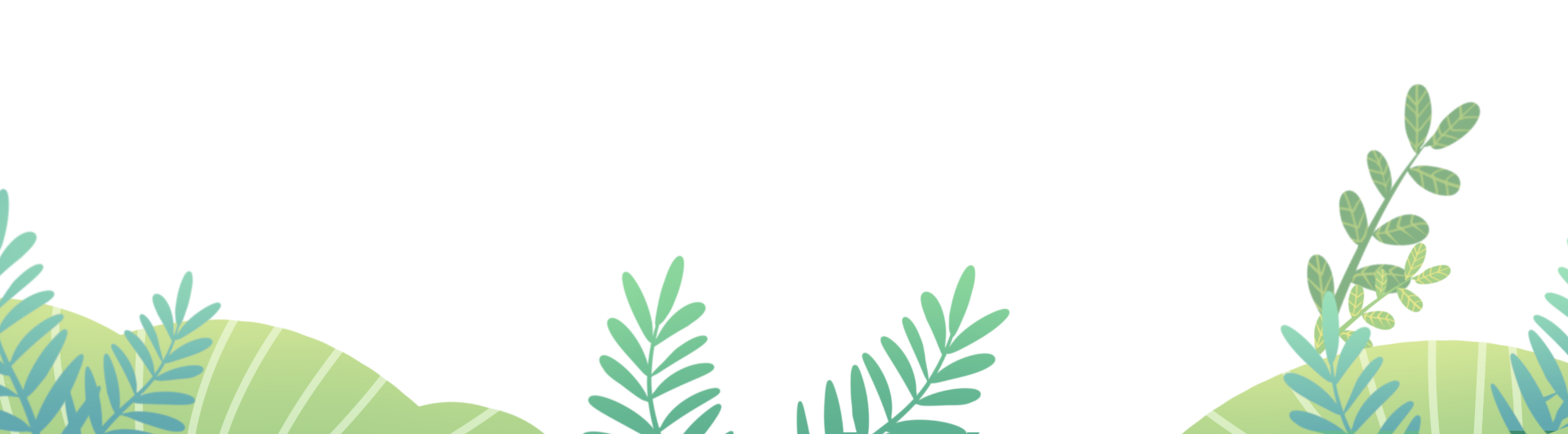 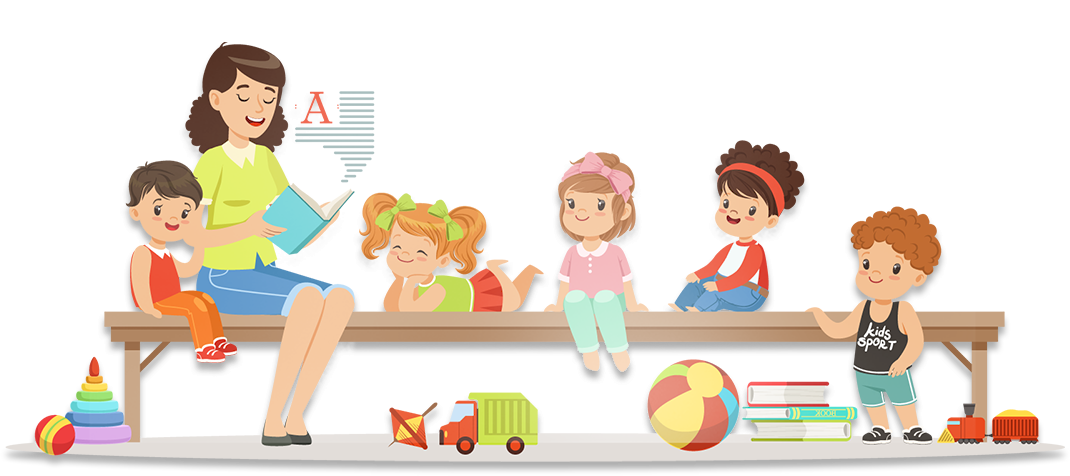